Straßenübersicht Ortschaft Gröbzig Ortsteil Stadt Gröbzig
Marktplatz
Mühlbreite
Neue Straße
Niederland
Grüne Gasse
Puschkinstraße
Reihenhausring
28	Schloßstraße
29	Siedlungshof
30	Straße des Aufbaus
31	Schloßplatz
32	Walkhoffring
33	Weg zum Judenfriedhof
34	Wiesenweg
35	Hallesche Straße Bereich L 146
36	Köthener Straße Bereich L 146/L 147
37	Bernburger Straße Bereich L 146/L 147
38	Jahnstraße Bereich L 147
39	Könnernsche Straße Bereich L 147
Am Bahnhof
Am Dreieck
Am Volkspark
An der alten Fuhne
Auf dem Berge
Auf der Linie
Bahnhofstraße
Berwitzer Straße
Breitscheidstraße
Holzhausenstraße
Dohndorfer Weg
Gartenweg
Gröbziger Weg
Hallesche Straße
Köhlerweg
Köthener Straße
Kurze Straße
Lange Straße
Leo-Löwenthal-Straße
Lindenstraße
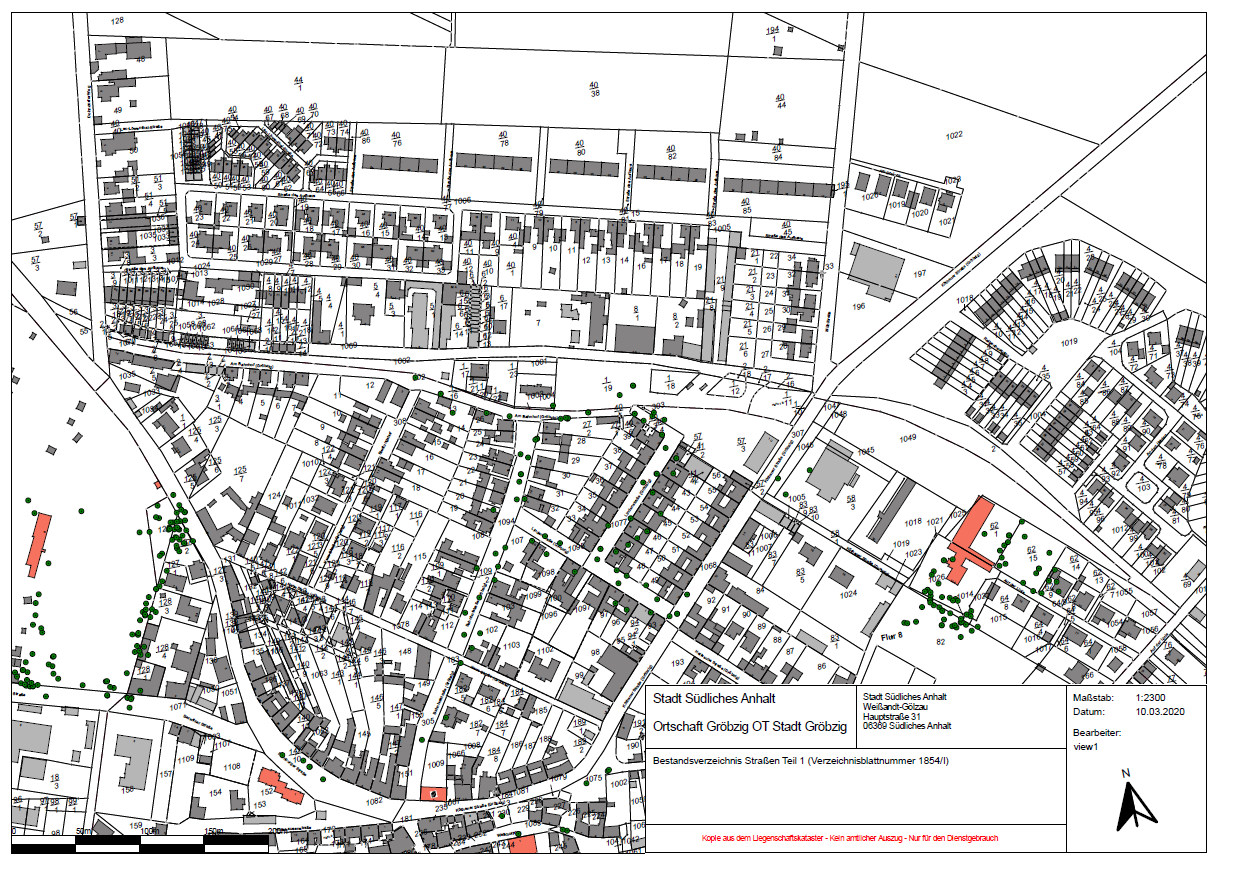 Bushalte-
stellen (LBW
Bzw. massiv)
36 (siehe auch andere Übersicht)
16
1
22 (siehe auch andere Übersicht)
30
23
2
19
37
7
20
29
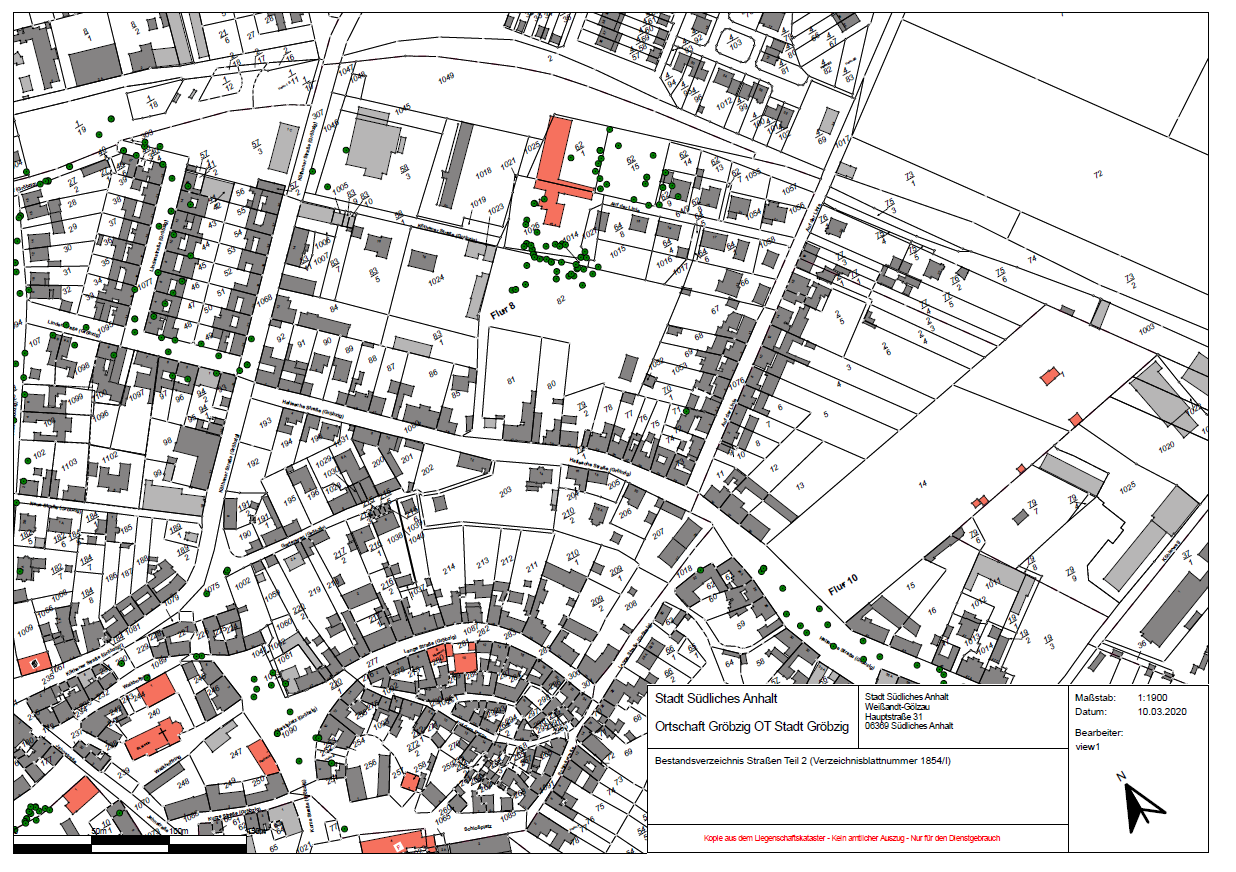 18
31
14
5
32
21
6 (siehe auch andere Übersicht)
17
28
12
35

siehe auch andere Übersicht
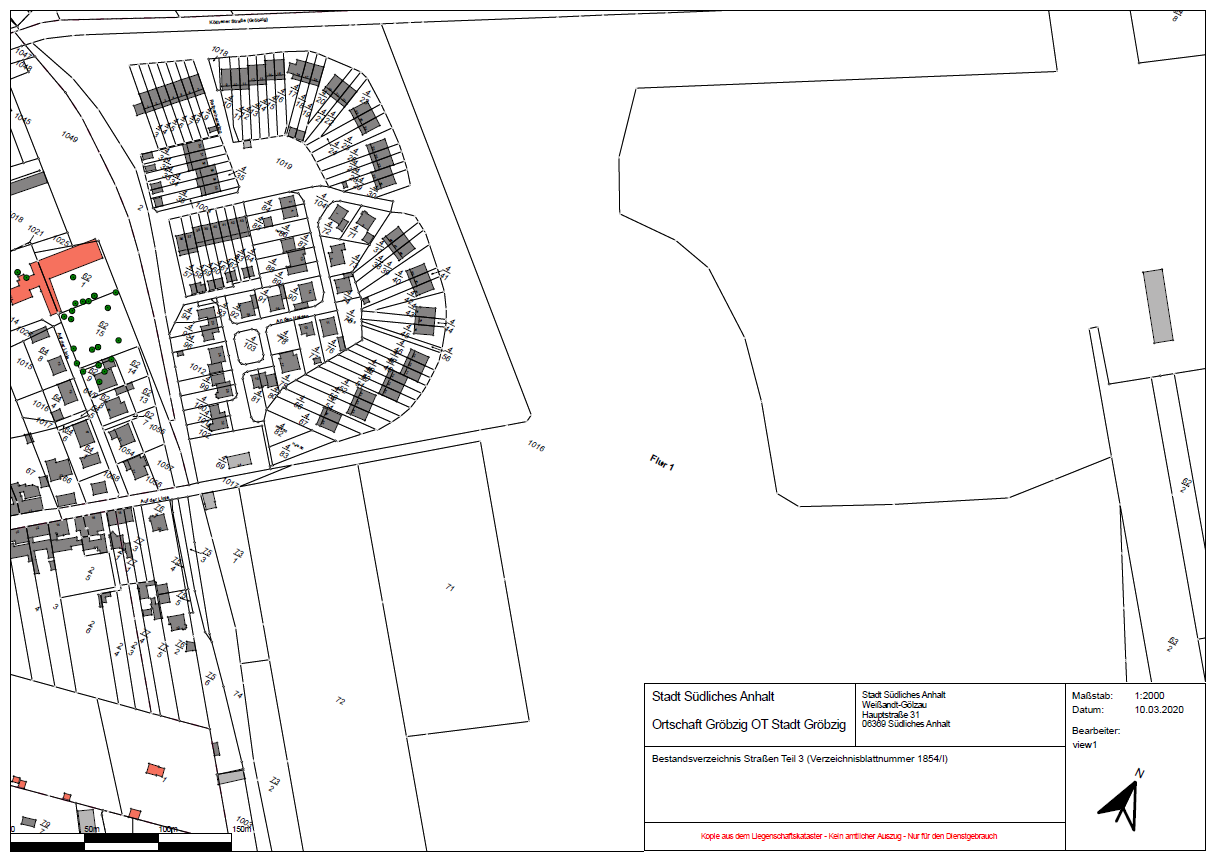 6 (siehe auch andere Übersicht)
27
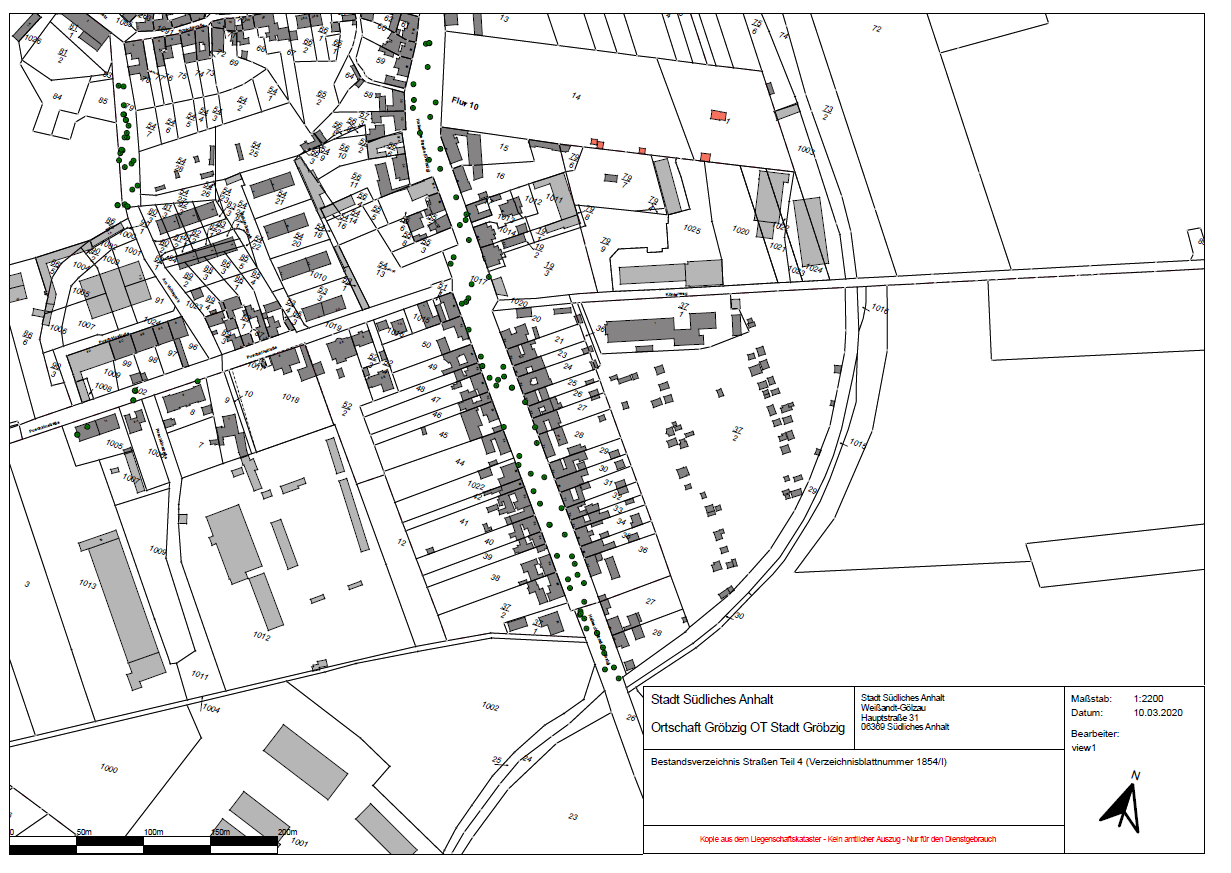 3
26 (siehe auch andere Übersicht)
15 (siehe auch andere Übersicht)
35 siehe auch andere Übersicht
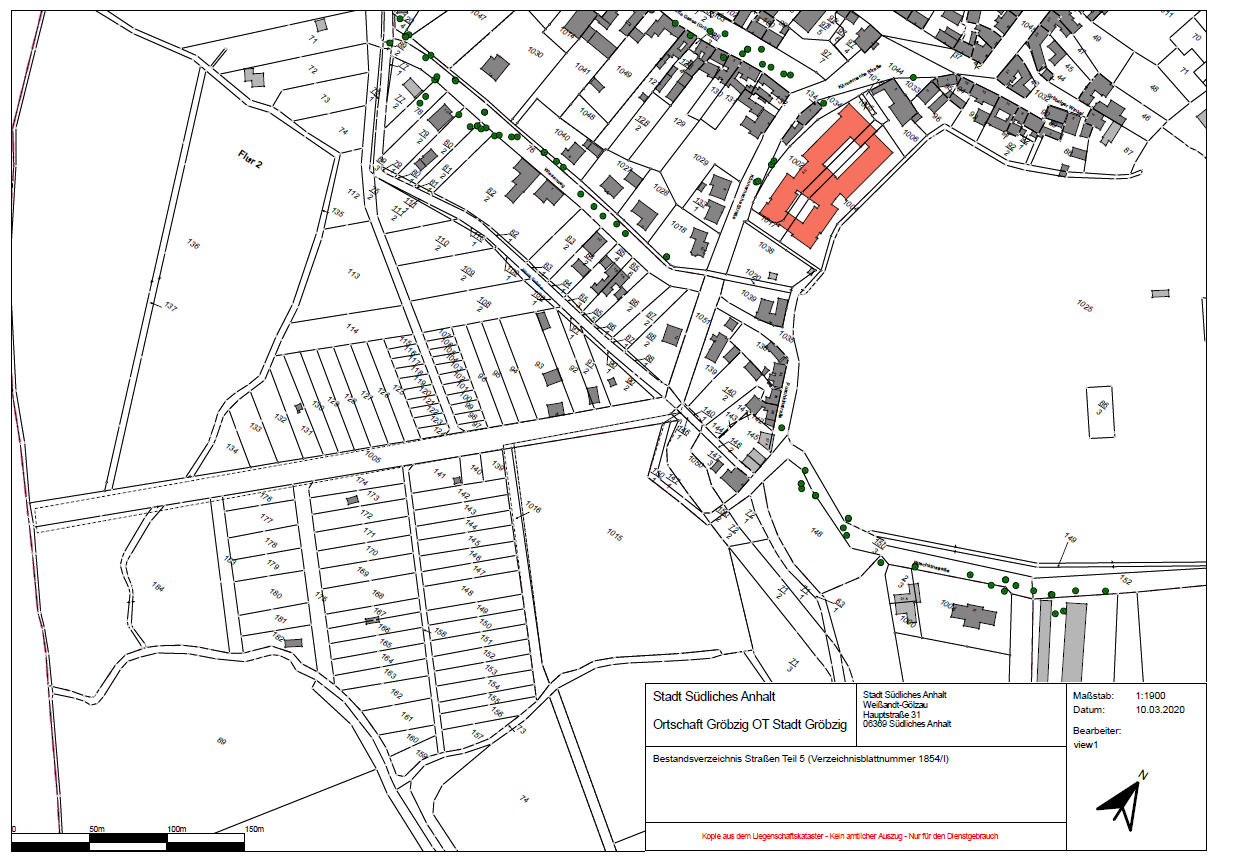 26 (siehe auch andere Übersicht)
geplante Straßenlampen
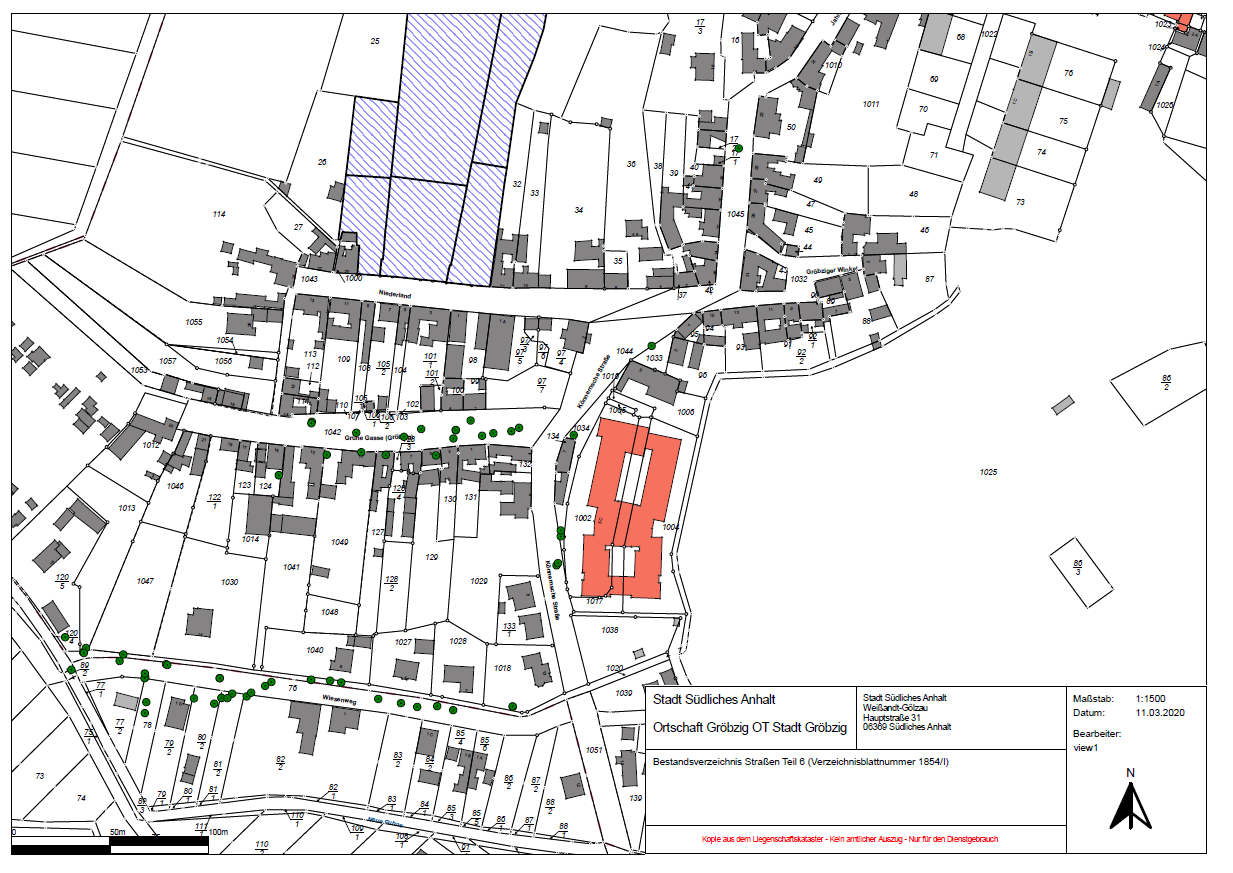 geplante Straßenlampen
13
25
24
34
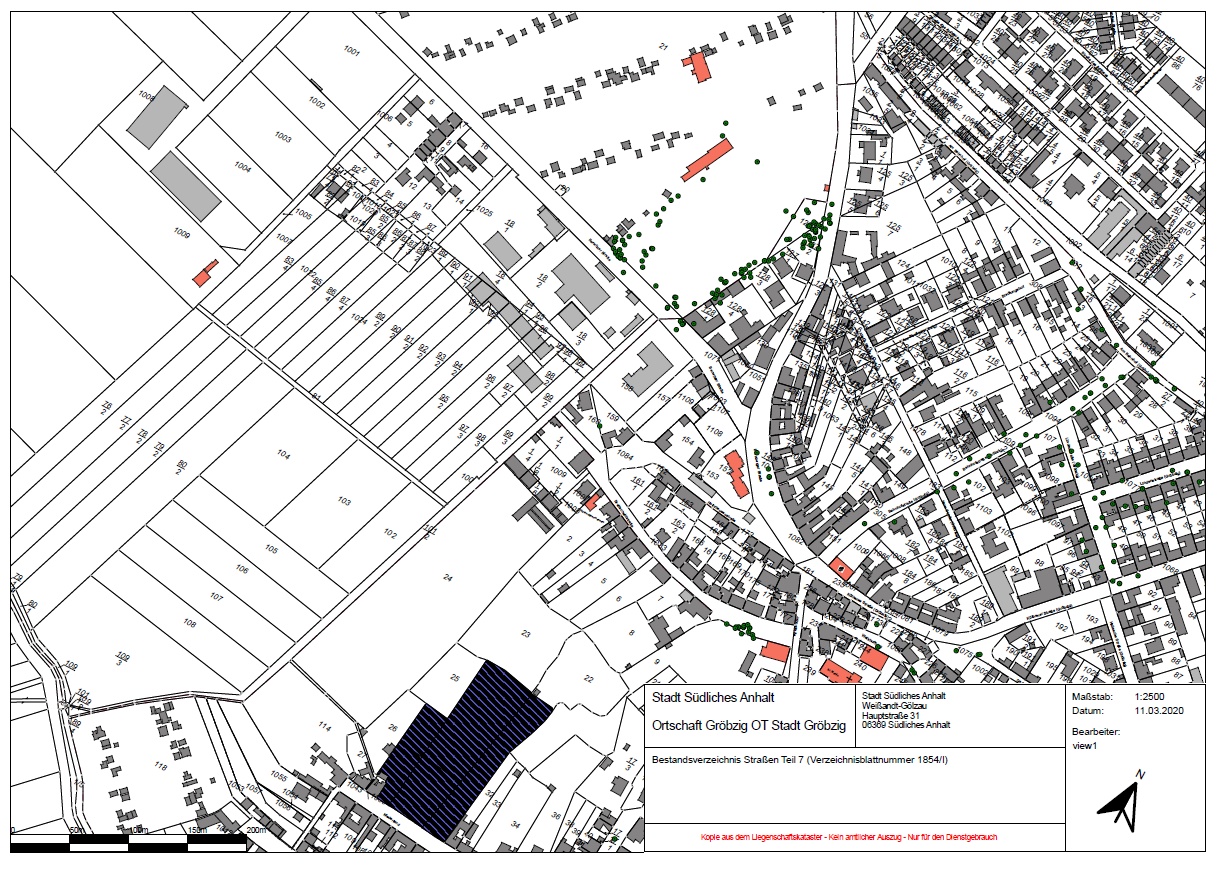 8 (siehe auch andere Übersicht)
9
10
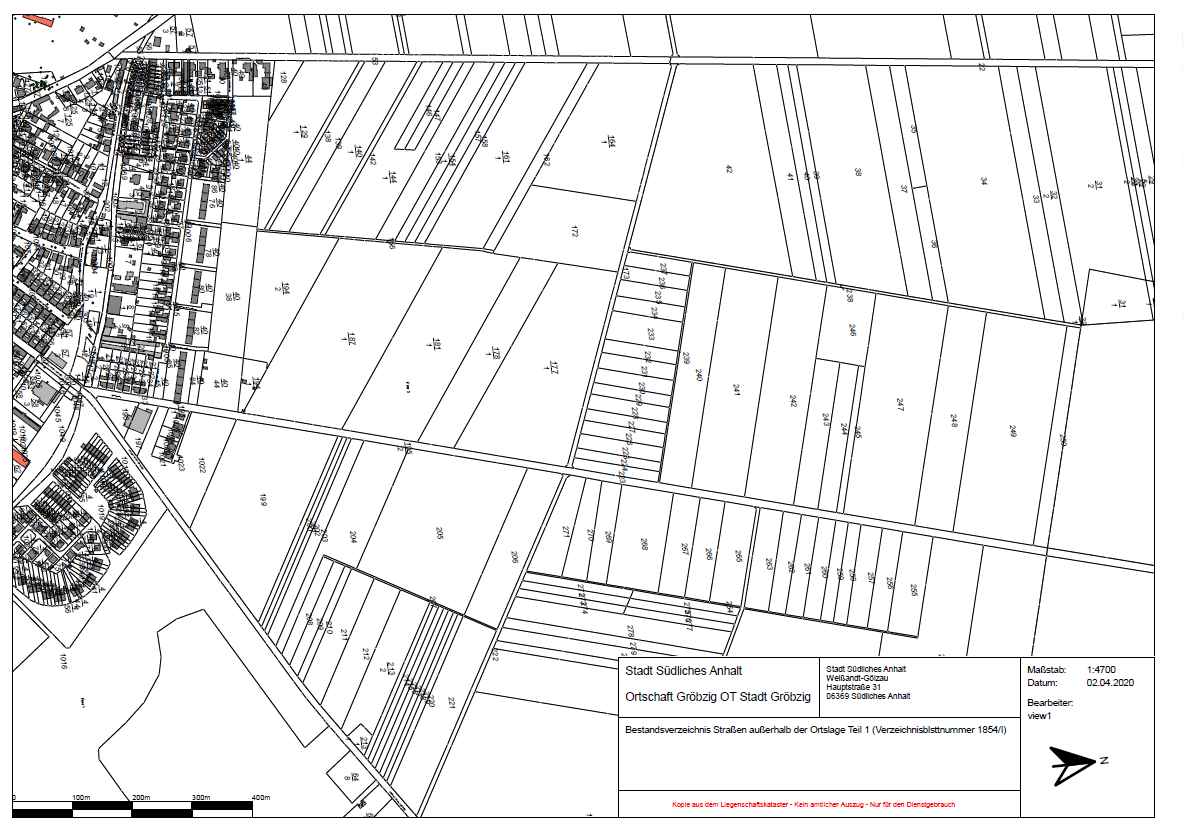 11
22 (siehe auch andere Übersicht)
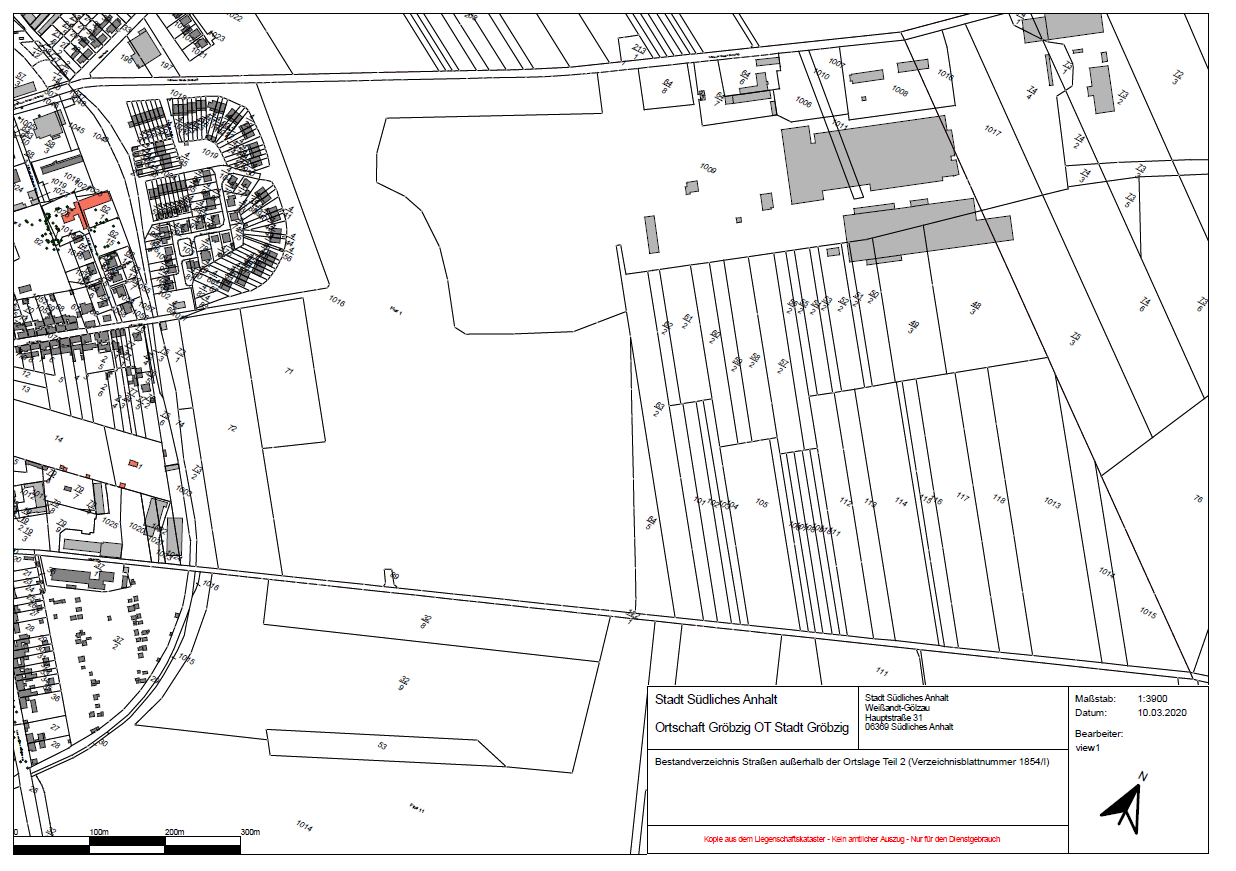 6 (siehe auch andere Übersicht)
15 (siehe auch andere Übersicht)
36 (siehe auch andere Übersicht)
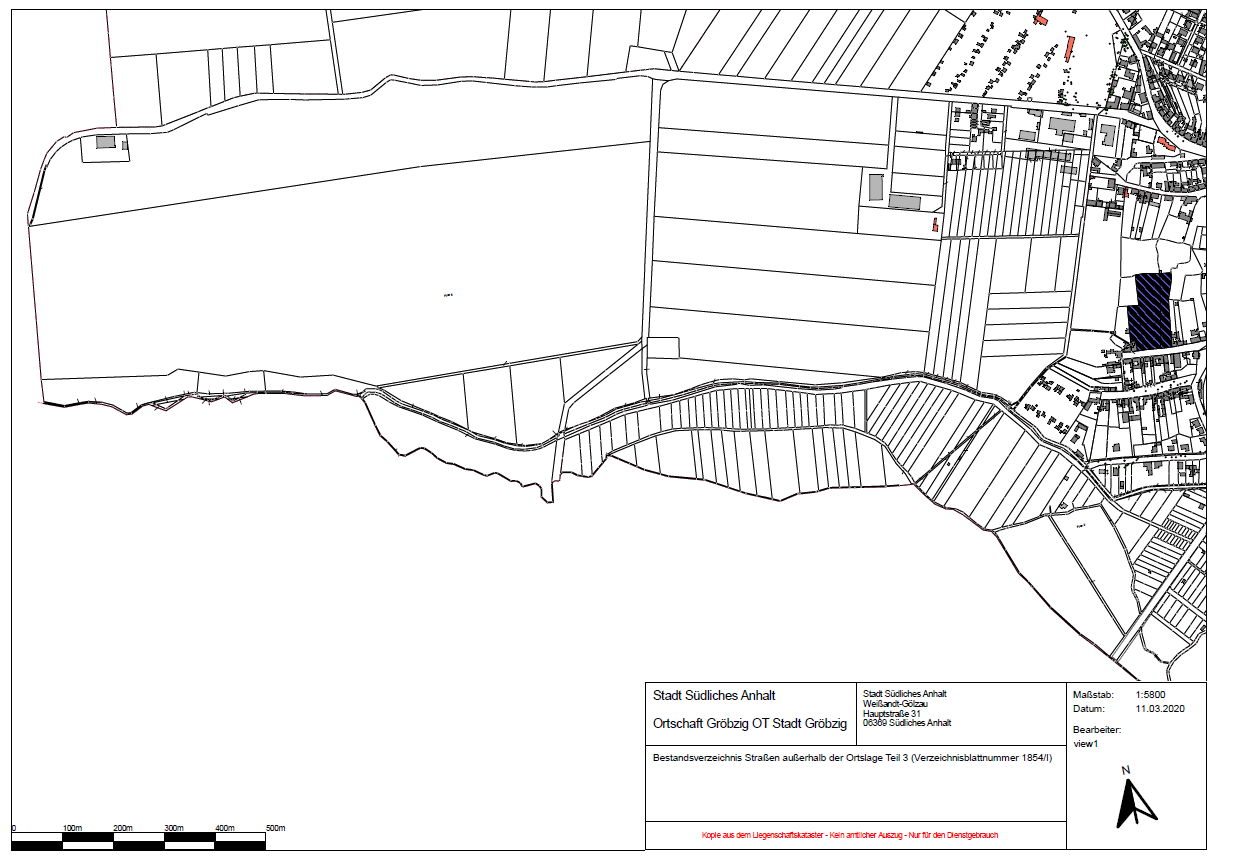 4
33
8 (siehe auch andere Übersicht)
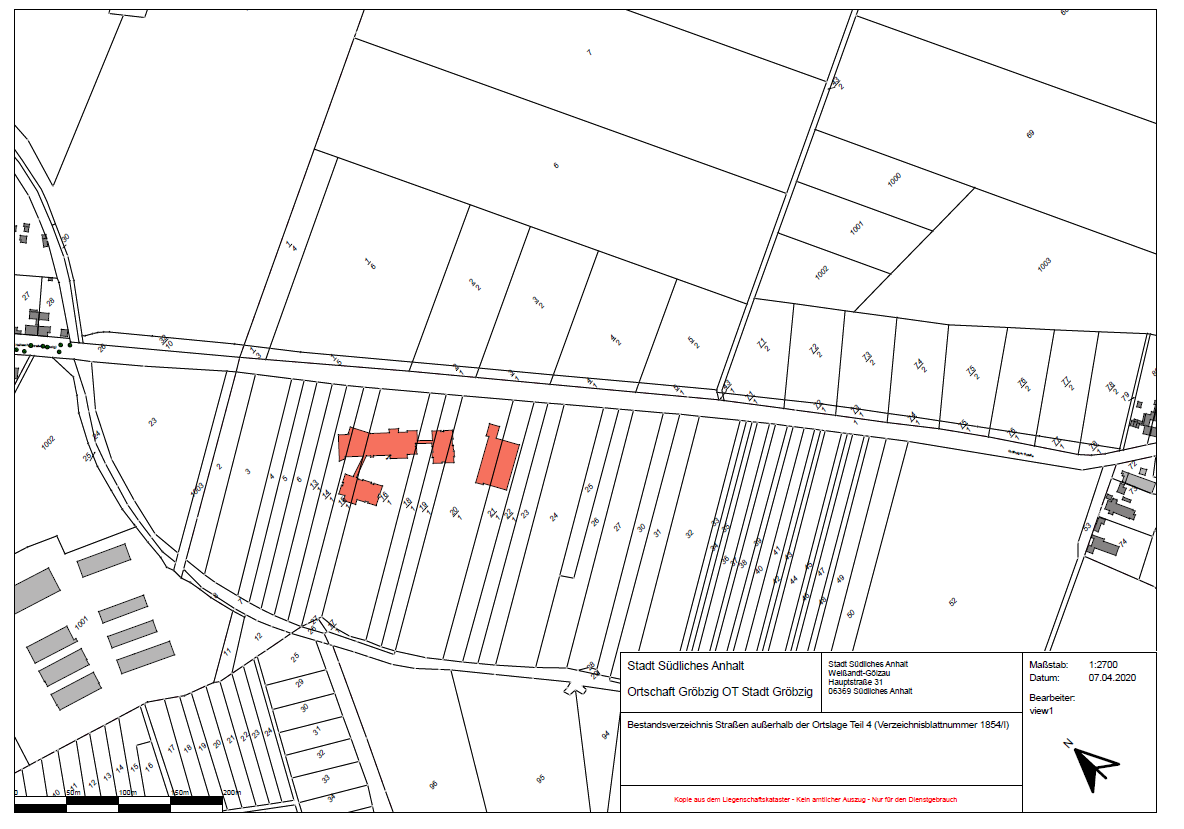 35 siehe auch andere Übersicht
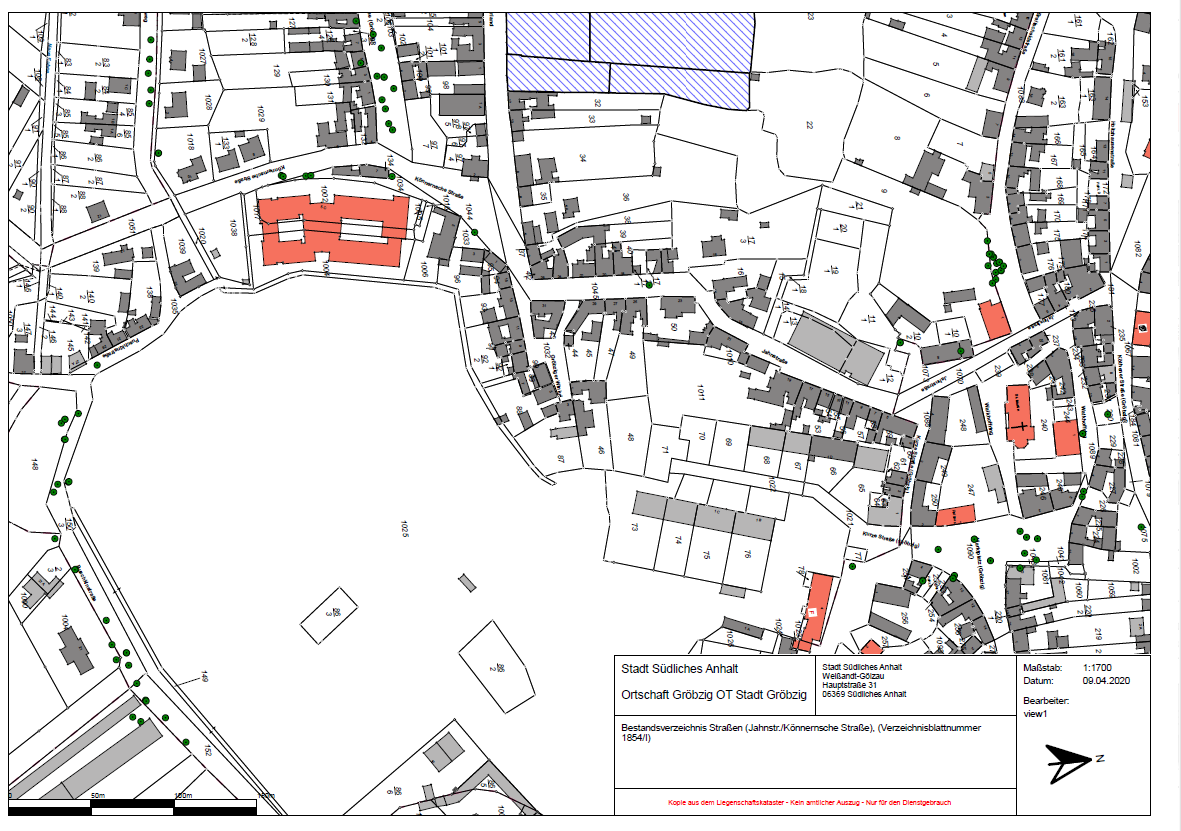 38
geplante Straßenlampen
39